Chapter 19
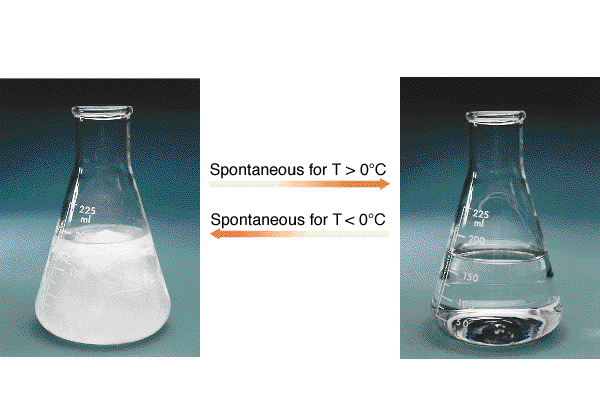 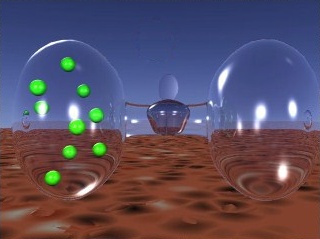 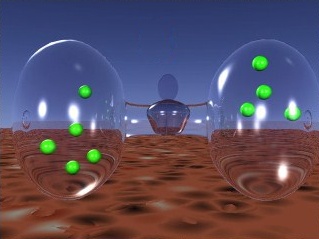 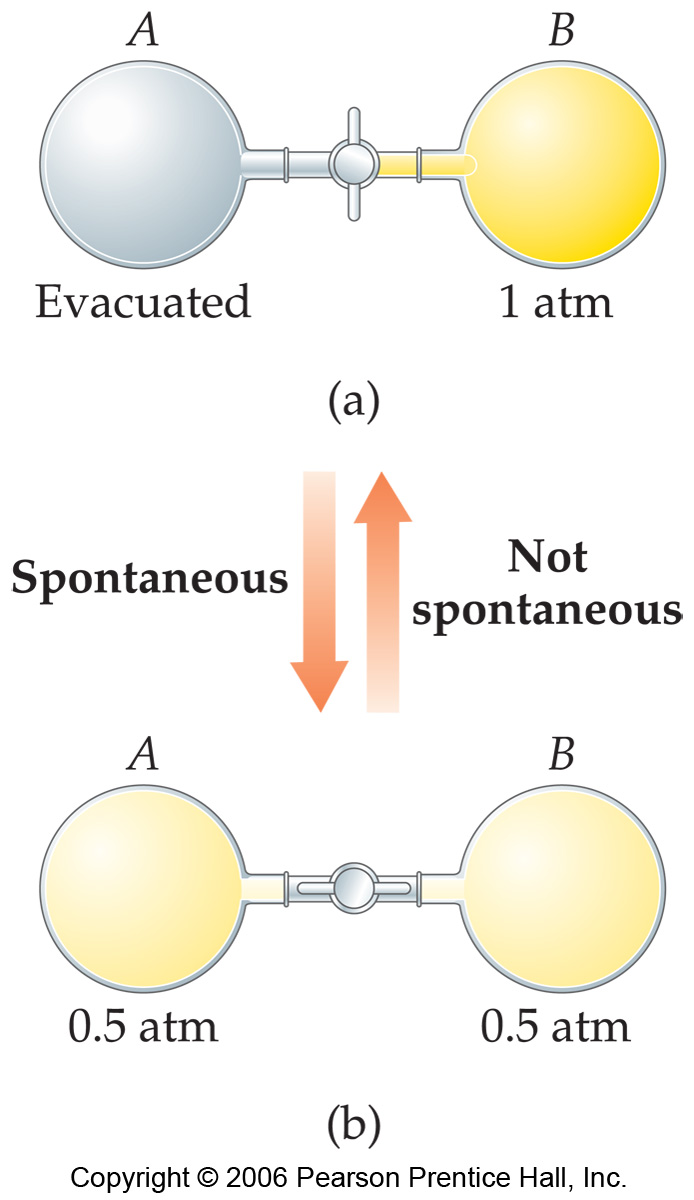 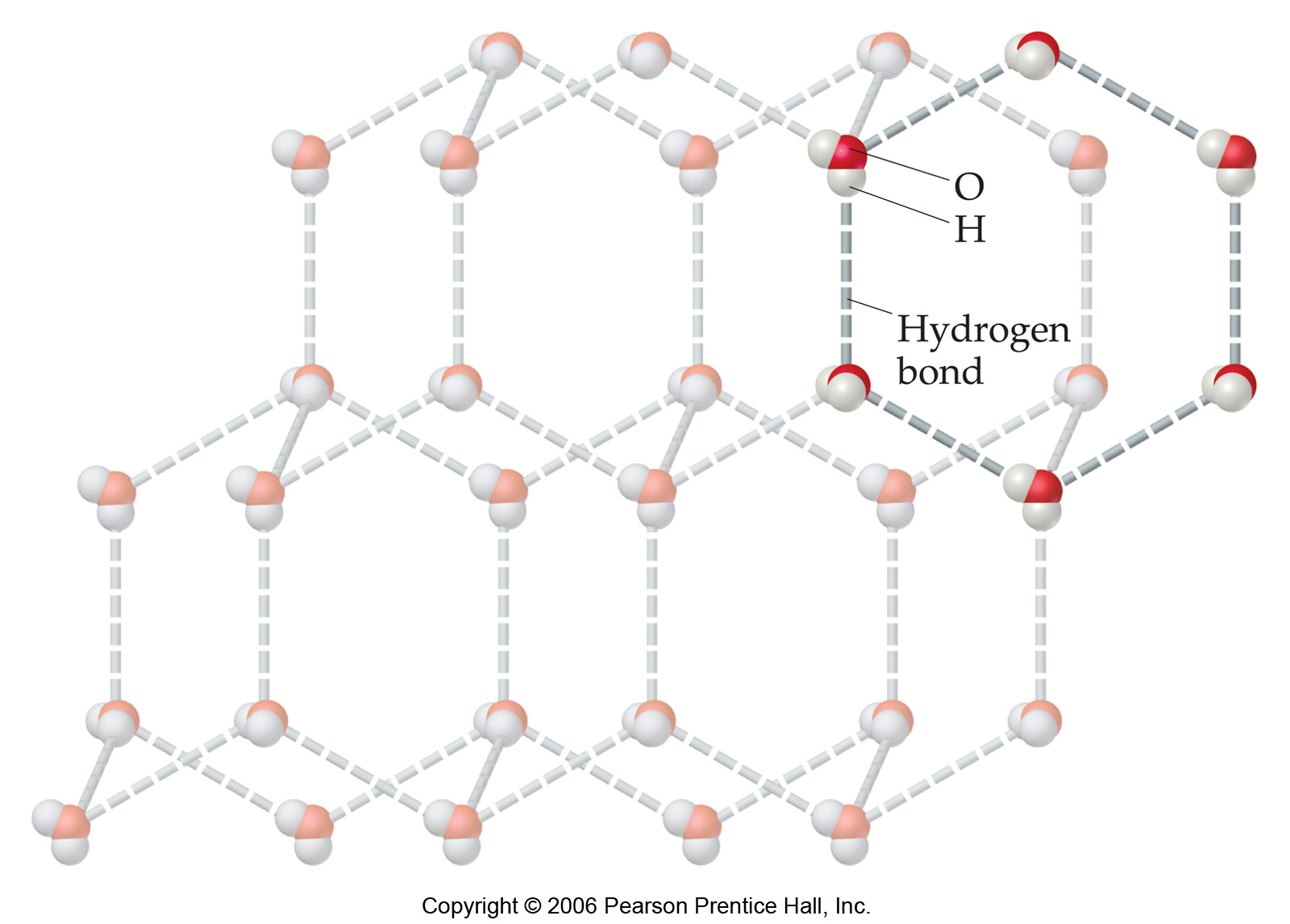 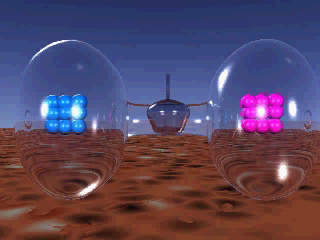 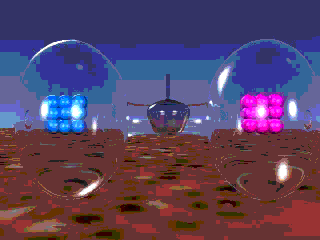 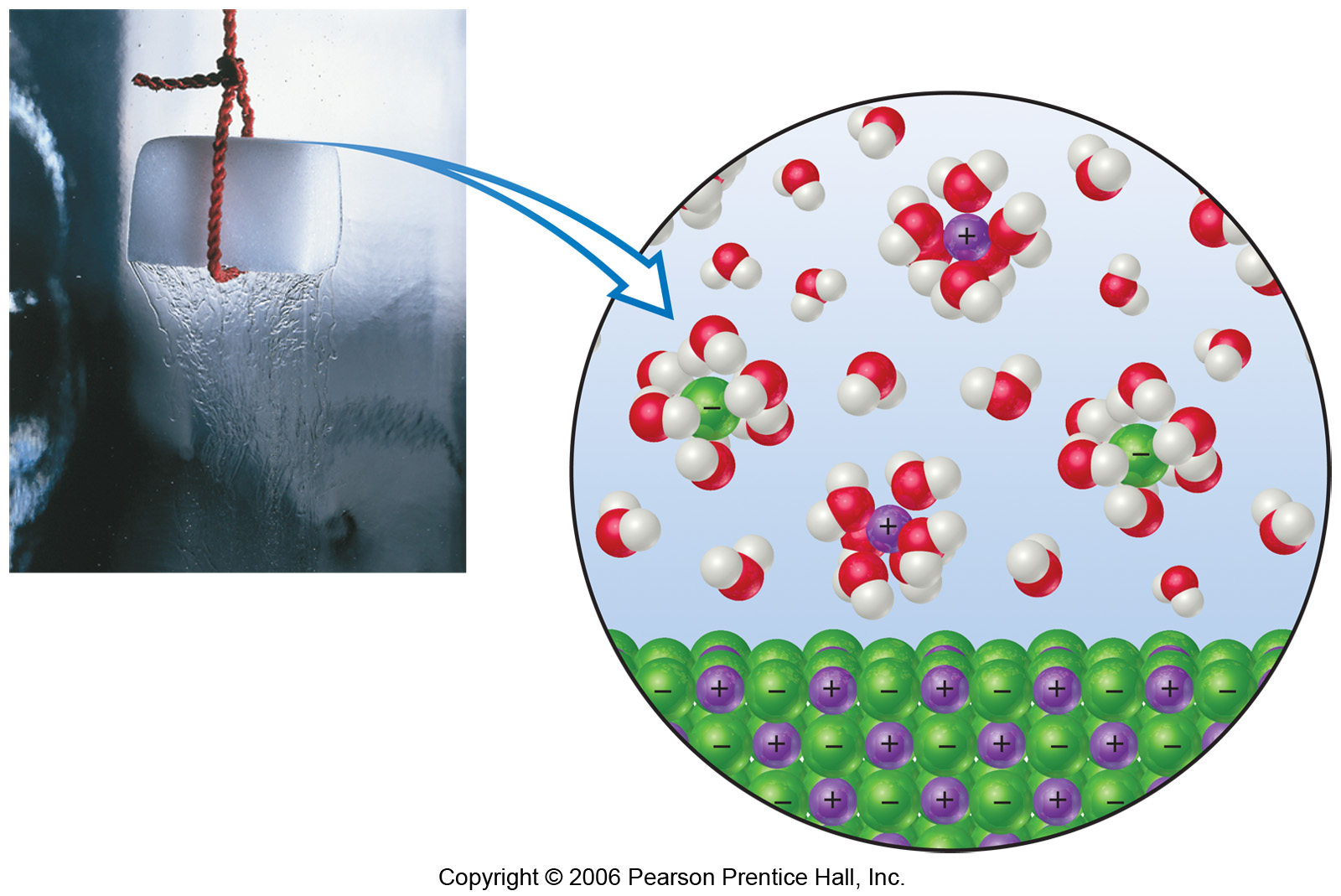 Dissolution of NaCl in Water
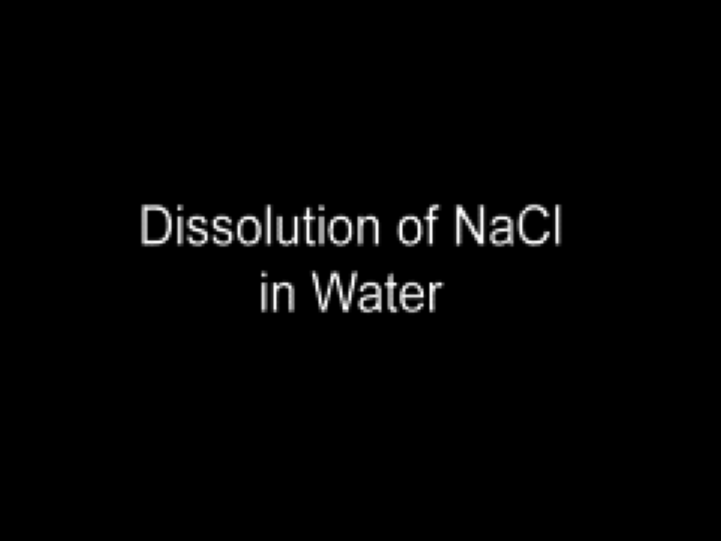 Play Video On YouTube:
[Speaker Notes: AN26_004.mov]
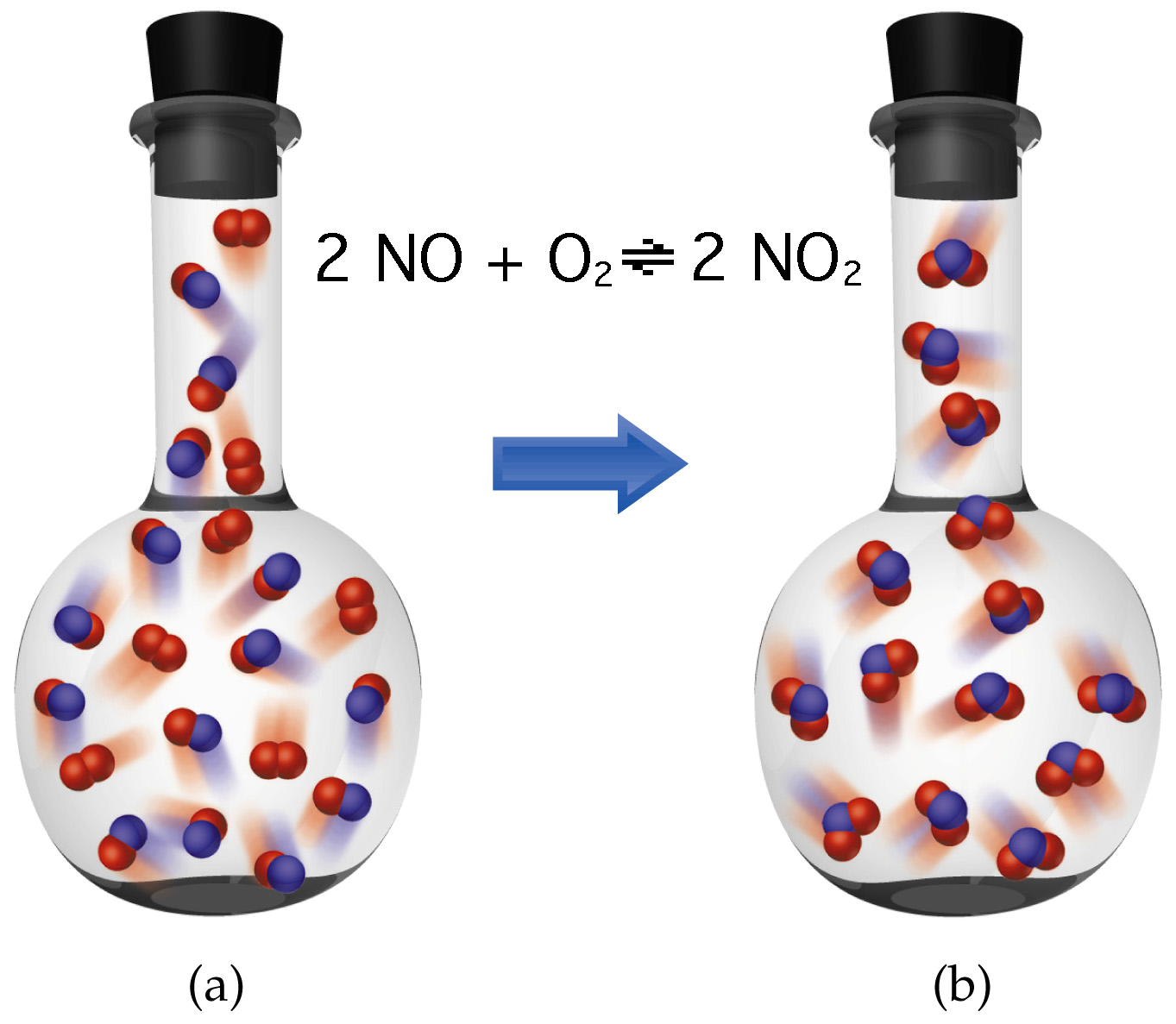 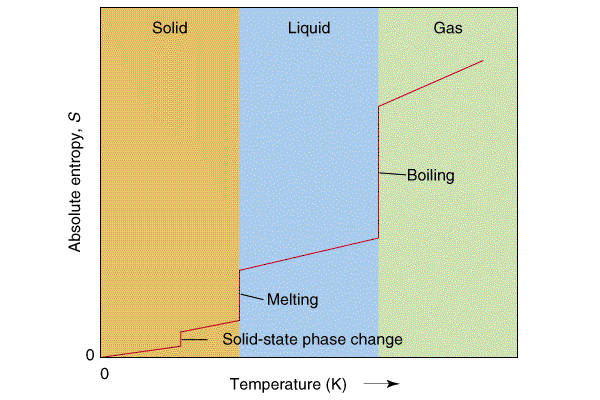 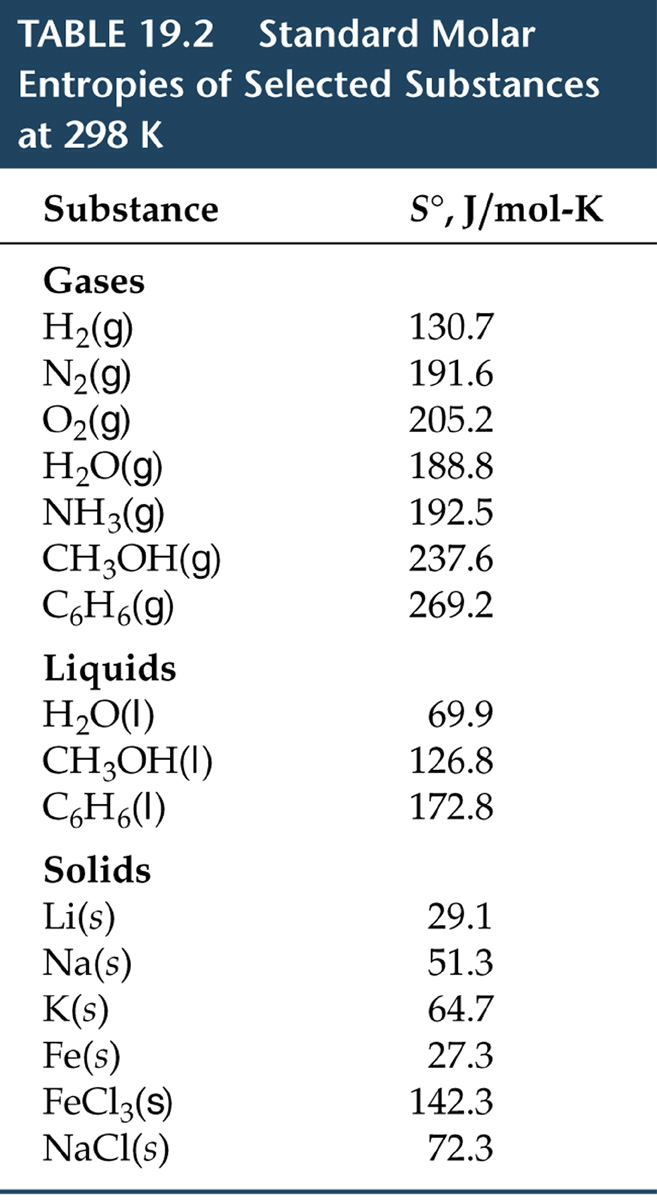 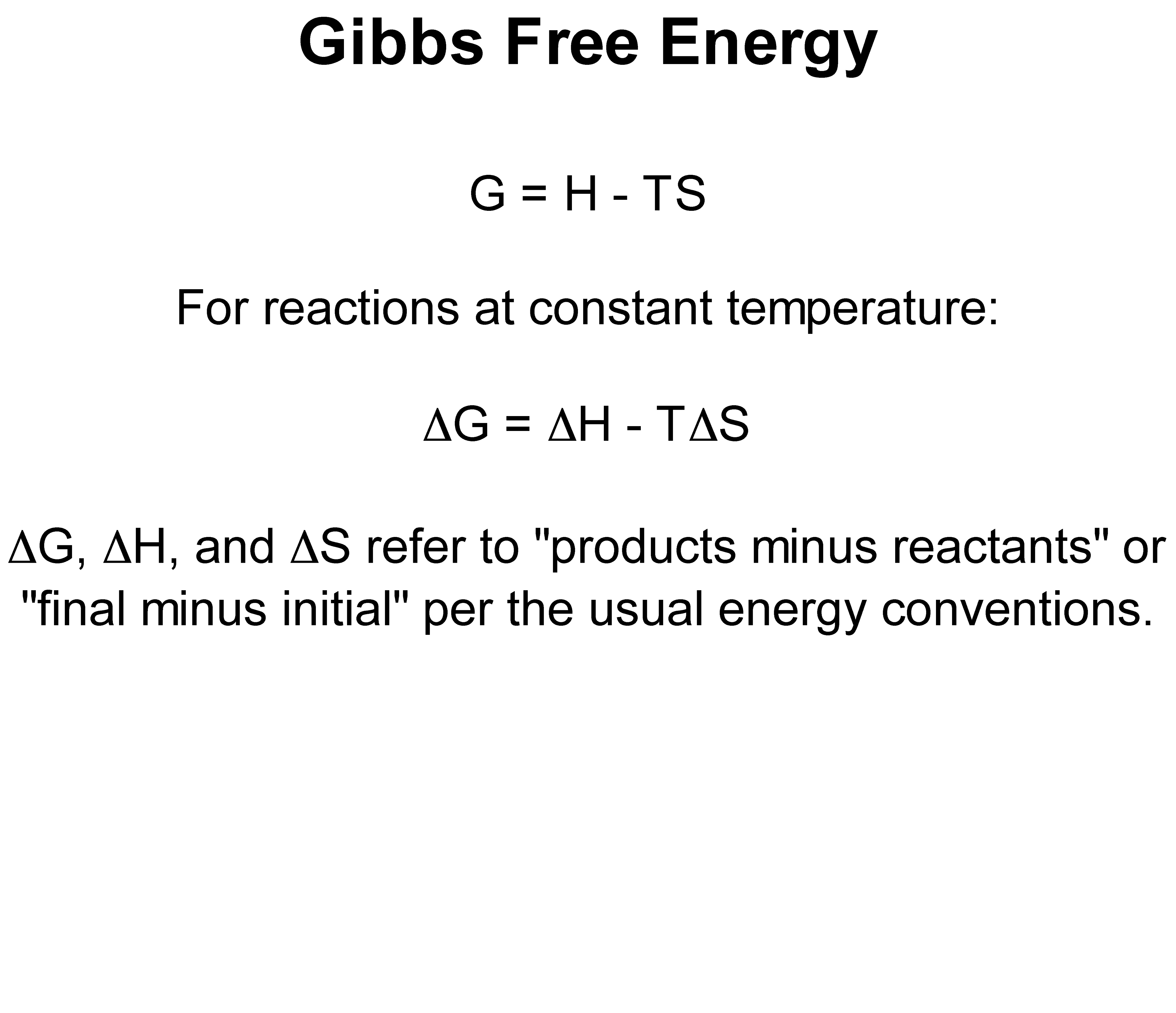 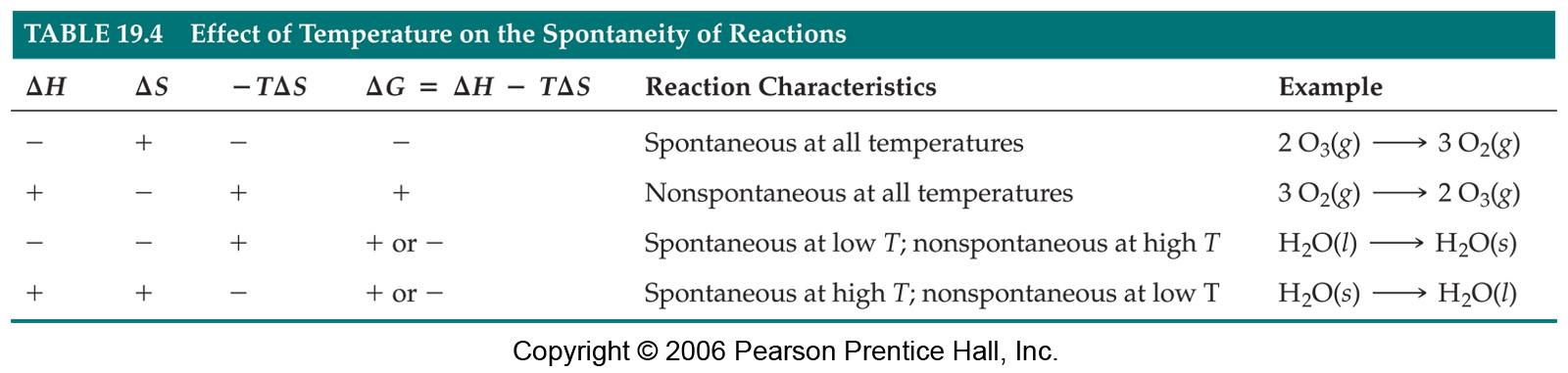 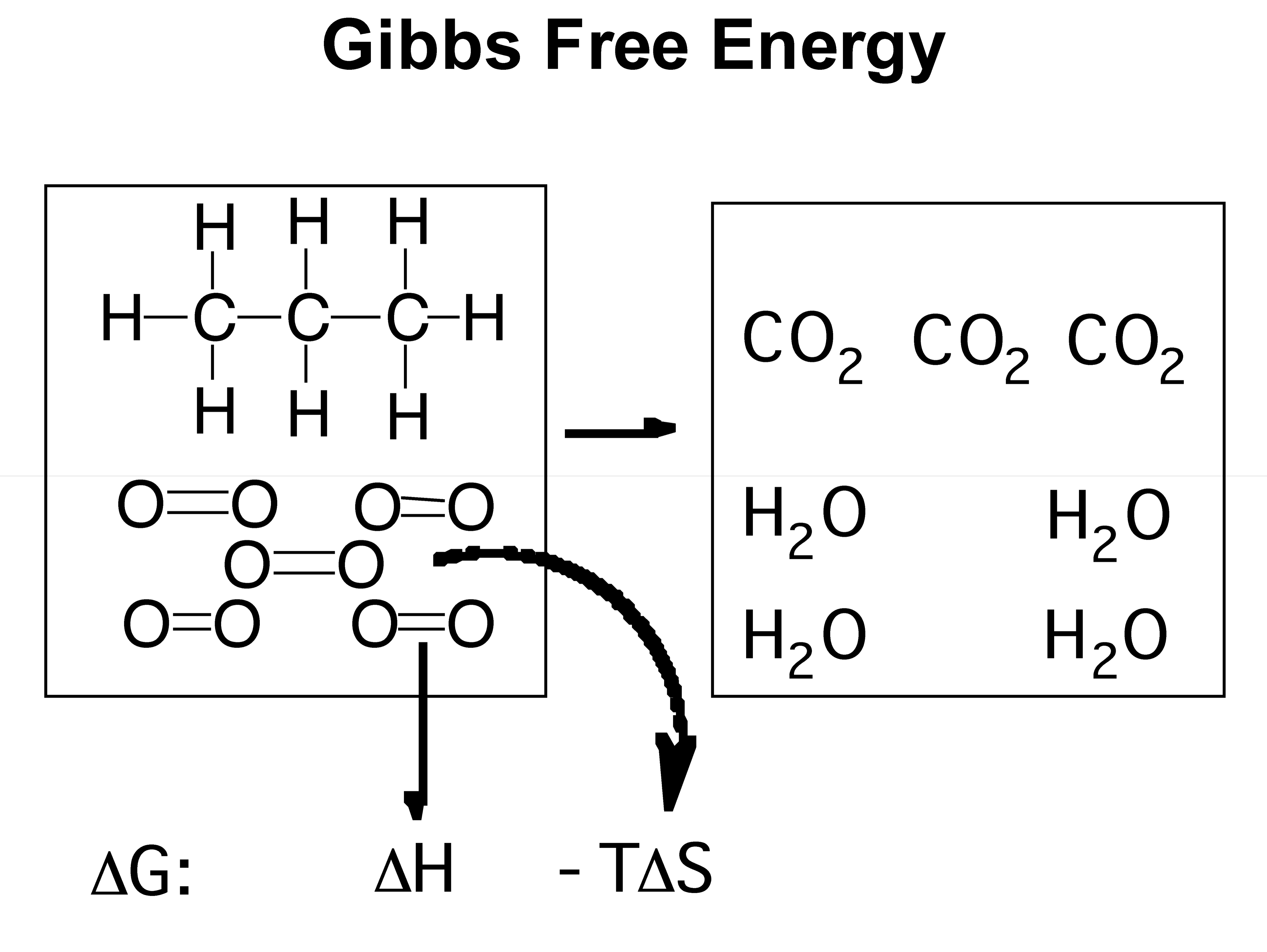 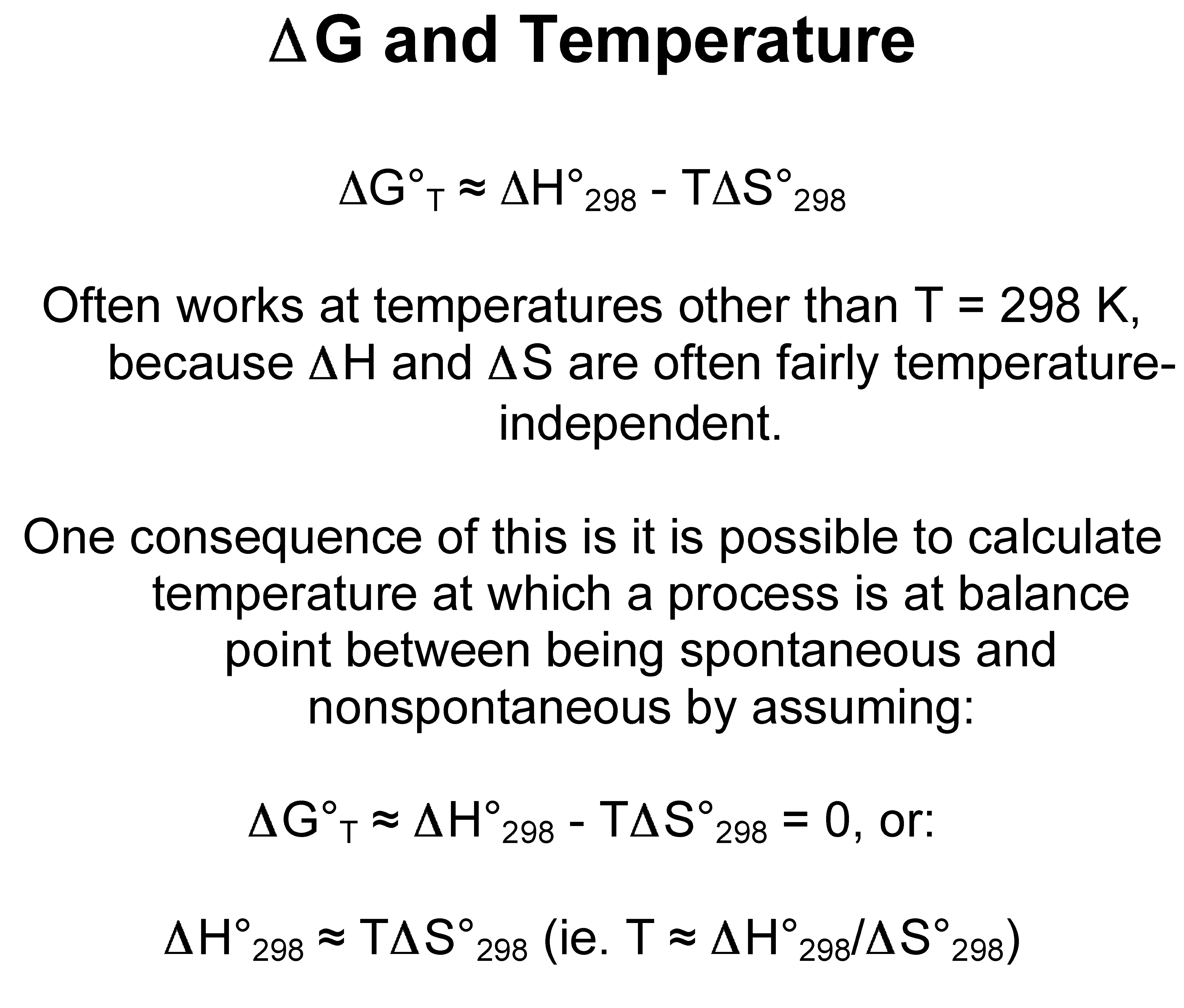 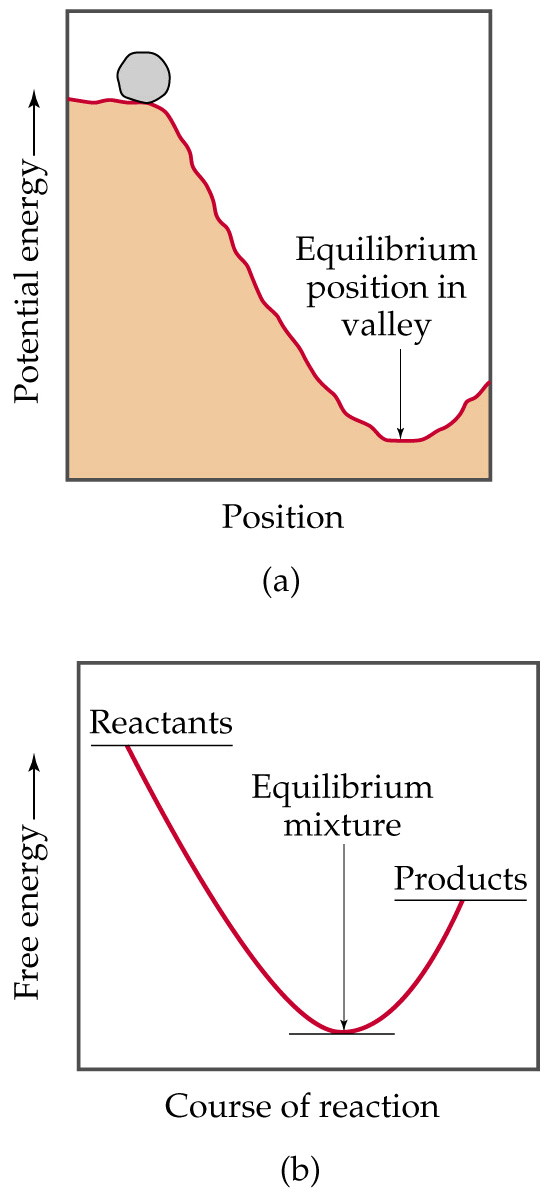 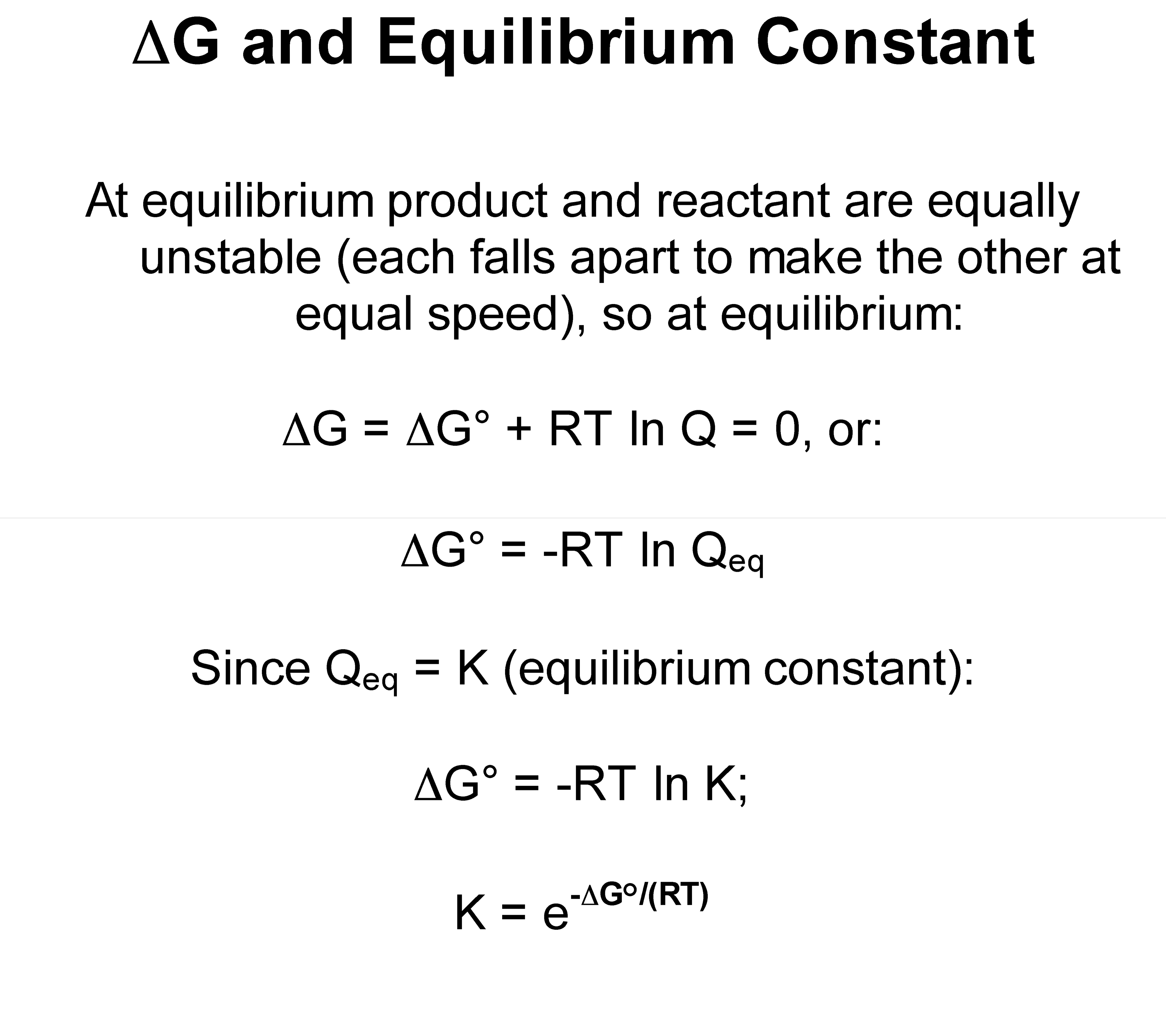 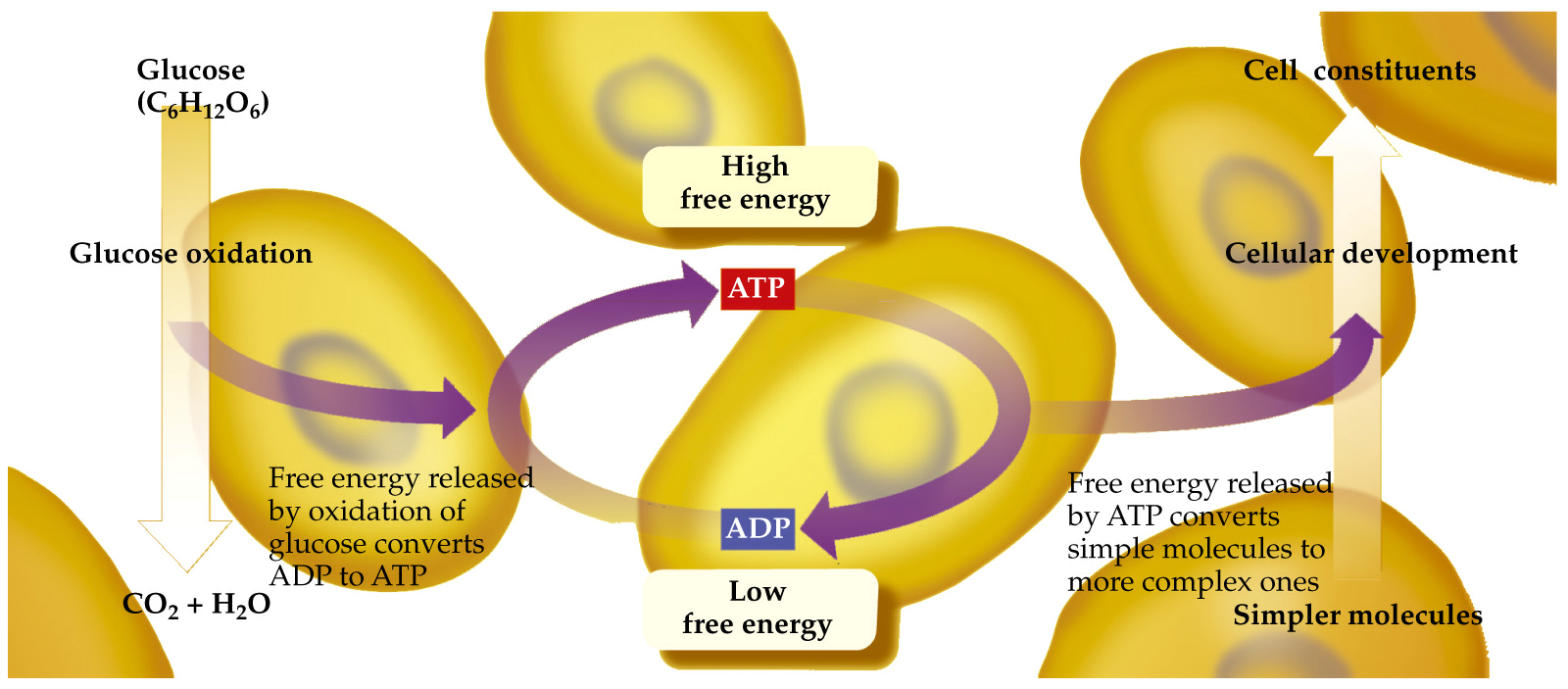